The Cleansing Stream Seminar
A ten-week seminar, including a Saturday Freedom Day, that leads to healing, freedom and wholeness
Would you like more intimacy with God?	
Do you feel like there is something holding you back?
How far can you go?
How high can you grow? 
How free can you be?
There is good news ……
You don’t have to remain stuck where you are!
When Jesus came into this broken world, “He was anointed to bring healing to the brokenhearted, freedom to the captives, recovery of sight to the blind, and set at liberty those who are oppressed.” (Luke 4: 18)

The Cleansing Stream Seminar started in NZ 16 years ago as an effective tool to disciple believers in the truth of healing and freedom while also exposing the lies of the adversary.
Seminar Information

Dates:

Location:

Contact
7 April to 16 June

A Local Church

Your Rep  Ph 123 4567  yourrep@isp.com
Ministry Day (Retreat)

Date:

Location:

Cost:
For more information please visit www.cleansingstream.org.nz/faqs.html
11 June

Freedom Day venue, Auckland
$60
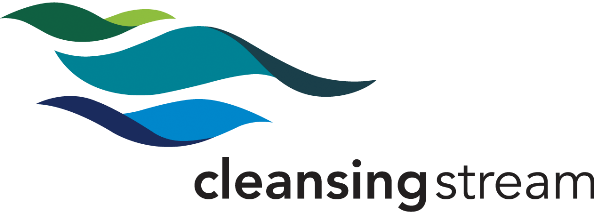